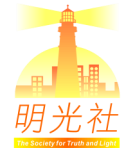 婚前性行為
關注生命倫理　正視社會歪風
2
1997年5月成立
三大關注範疇：
傳媒
社會倫理
性文化
「...在這彎曲悖謬的世代，作　神無瑕疵的兒女。你們顯在這世代中，好像明光照耀，將生命的道表明出來...」               腓立比書二：15-16
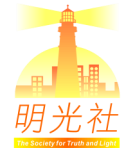 談談情     說說性
你認為香港婚前性行為的情況是否越來越普遍？(Yes / No)

你覺得原因是甚麼？(發表你的見解)
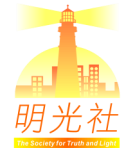 潮人蜜語
潮流文化怎樣說…？
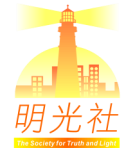 潮人蜜語?
哩個年代，乜都講自由解放啦！個個明星都 係咁啦！貞操？好娘喎大佬！

我覺得佢係我一生最愛既人，點解唔可以全然奉獻畀佢呢？

擔心？戴套咪搞掂囉，蠢！大肚？落左佢囉，後生細女好快好番！

大家拍左拖咁耐，又唔係玩玩下，性行為可以進一步增進我地既感情。

未試過，點知佢係咪我第日適合既對象呀？
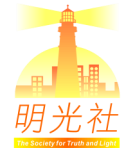 哩個年代，乜都講自由解放啦！個個明星都係咁啦！貞操？好娘喎大佬！
「性解放」
「物物」主義？
「乜乜」主義？
你又知唔知？
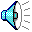 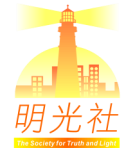 哩個年代，乜都講自由解放啦！個個明星都係咁啦！貞操？好娘喎大佬！
性解放主義  四、五十年前在歐美興起
                          身體自主，自由滿足性需要
                          盡情享樂，拋開道德束縛
隨心所欲，不關你事！
婚前性行為、一夜情、婚外情…
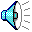 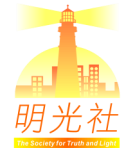 哩個年代，乜都講自由解放啦！個個明星都係咁啦！貞操？好娘喎大佬！
性解放主義


 傳媒美化 + 名人偶像的帶動


但並不怎樣講述後果
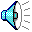 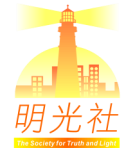 哩個年代，乜都講自由解放啦！個個明星都係咁啦！貞操？好娘喎大佬！
實行多年    深嚐惡果
夫婦關係薄弱
孩子沒有家庭概念，對婚姻失去信心！
離完又結    結完又離…
性病
愛滋病
未婚懷孕
墮胎
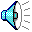 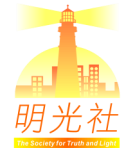 哩個年代，乜都講自由解放啦！個個明星都係咁啦！貞操？好娘喎大佬！
垃圾
團體呼籲  文化垃圾！
可悲…
變
潮流
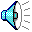 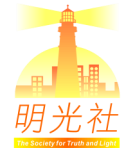 我覺得佢係我一生最愛既人，點解唔可以全然奉獻畀佢呢？
「一生最愛」可以非常浪漫、感性，但往往又沒有實質內容
「一生最愛」
大傾銷
無限量奉獻？
還有意義嗎？
何謂「一生最愛」呢？
你怎肯定，下一個，你不會更愛他呢？
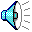 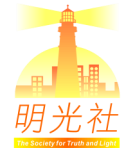 我覺得佢係我一生最愛既人，點解唔可以全然奉獻畀佢呢？
性 ：不單止是身體的事！
Attention!
兩批少女作比較
發展大為不同
性：與自尊心、自我形象有密切關係
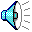 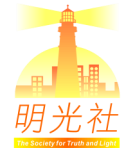 擔心？戴套咪搞掂囉，蠢！大肚？落左佢囉，後生細女好快好番！
避孕套：流行的避孕方法
使用方法不正確
兩個更安全？
NO
但效果並非百分百
NO
青少年的失敗率，可以超過一成
不會過期？
NO
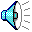 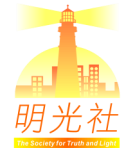 擔心？戴套咪搞掂囉，蠢！大肚？落左佢囉，後生細女好快好番！
3 次以內
墮胎的危險性…
就冇問題？
心靈創傷
下體出血、不能再懷孕、死亡
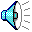 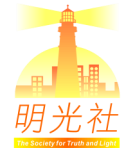 擔心？戴套咪搞掂囉，蠢！大肚？落左佢囉，後生細女好快好番！
安全套 原意是避孕，並非防止性病與愛滋病

小孔  可阻隔精子

但愛滋病病毒  可比精子細小超過20倍

1991年華盛頓會議，800名性學家無一贊同安全套可完全防止愛滋病

有些性病的感染範圍  可達陰莖以外
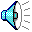 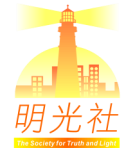 聯合國2002年報告摘要：過去單單提倡安全套  失敗
國際計劃親子聯合會，聯合國人口基金會：
只有 1) 固定一夫一妻的性關係
  2) 婚前不發生性行為
真正控制愛滋病蔓延
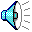 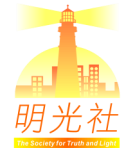 烏干達
A B C 性教育
A  Abstinence, 婚前不發生性行為
B  Be Faithful, 婚後對伴侶忠誠, 拒絕婚外  性行為
C  Condom, 使用安全套
夫婦關係和諧
新增感染數字大減
墮胎
未婚懷孕
性病
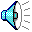 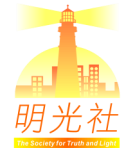 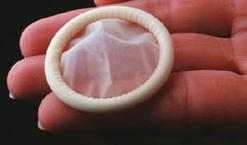 100%
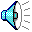 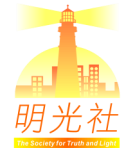 大家拍左咁耐拖，又唔係玩玩下，性行為可以進一步增進我地既感情。
性格
價值觀
身體很接近，但心靈有距離
可能更易分手！
短暫的親密假象
若成為兩人關係的「主菜」…
越快親密 = 關係越好
錯誤觀念
有了性行為 = 打風都打唔甩
人生方向
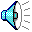 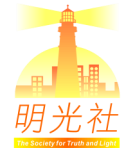 未試過，點知佢係咪我第日適合既對象呀？
就像消費購物
「我已經試過晒，都係覺得你最好最正！」
樣樣都要試過先！
連性關係和婚姻也一樣？
只以「性」來決定未來伴侶？
本末倒置了！
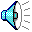 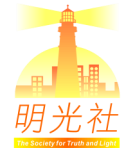 未試過，點知佢係咪我第日適合既對象呀？
婚前性行為
懷疑
不安
可能削弱夫婦間的信任
猜忌
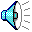 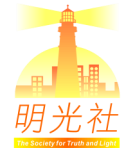 未試過，點知佢係咪我第日適合既對象呀？
將「性」保留在婚姻裡
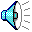 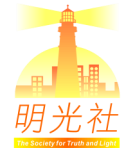 自「覺」自受
婚前性行為對我的影響…
我的感受…
我現在是個…
我的未來理想…
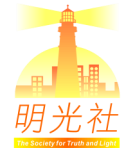 三個個案：
你和伴侶有了婚前性行為…

女方懷了孕
你/妳發覺自己染上了性病
對方後來移情別戀，與你/妳分手

你有什麼感受？你會如何處理？
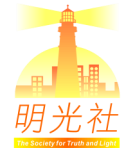 憤怒    被出賣    苦惱    焦慮    無助
妒忌   害怕   擔心   內疚   受傷   自卑
自信  興奮  快樂  滿懷希望  平安  滿足
安慰  被愛  感動  舒服  輕鬆  驕傲
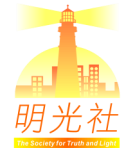 青少年
對性的好奇    男女身體的界線…
文化、傳媒、朋輩間的壓力
婚前性行為？無傷大雅啦！
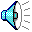 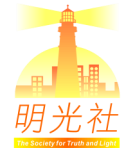 真的沒問題？？
對男女的身、心、靈  可能有長遠的傷害！
保留性的尊貴意義
美好的婚姻
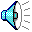 http://www.truth-light.org.hk
版權屬明光社所有  All rights reserved
[Speaker Notes: 明光社]
注意：基於版權關係，此教材只作非牟利教育用途！
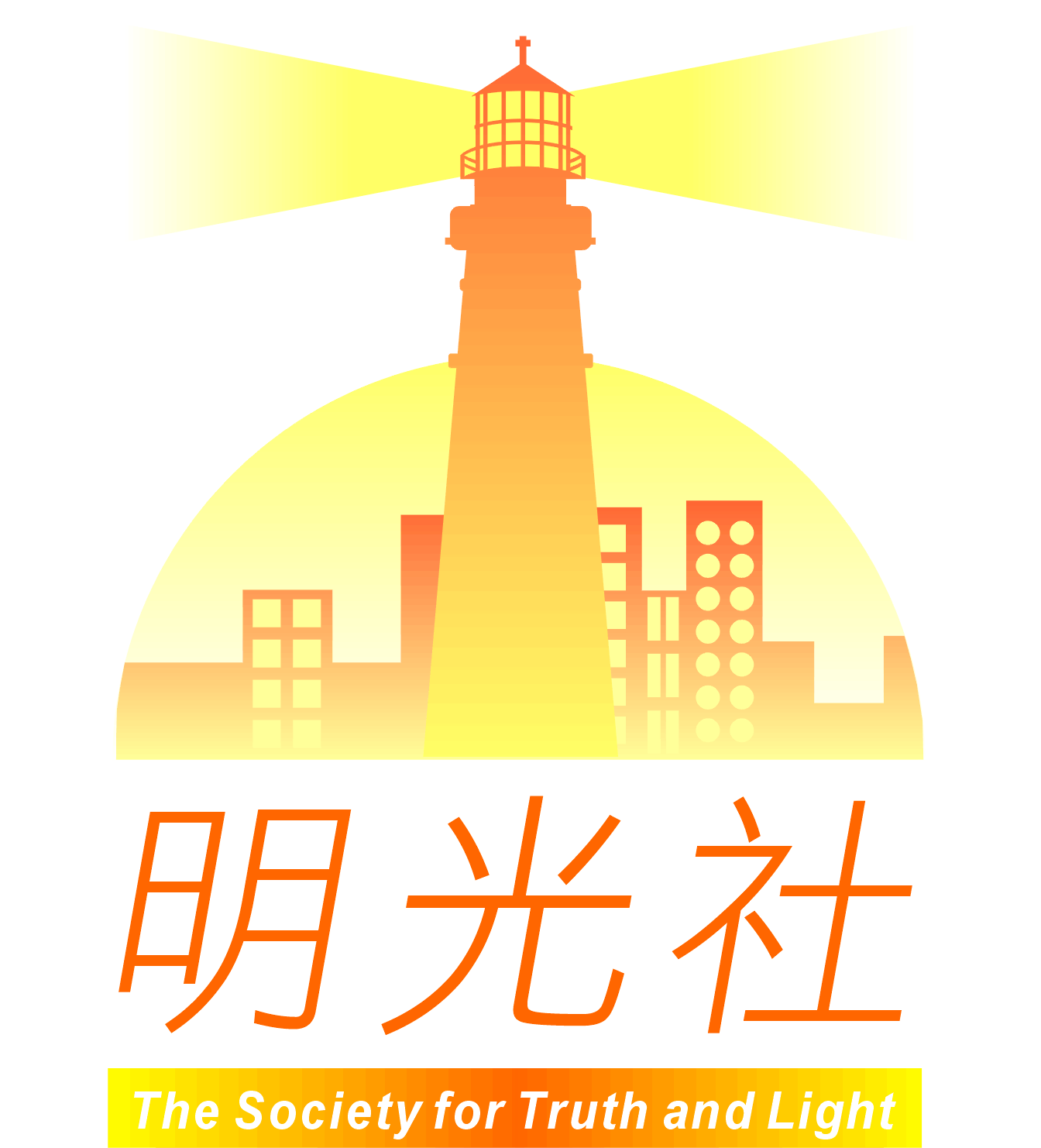 明光社網站
http://www.truth-light.org.hk



明光社FB專頁
http://www.facebook.com/Soc.of.TruthLight
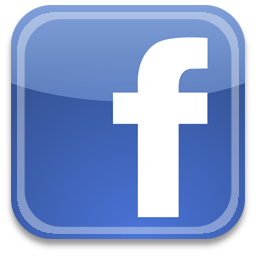 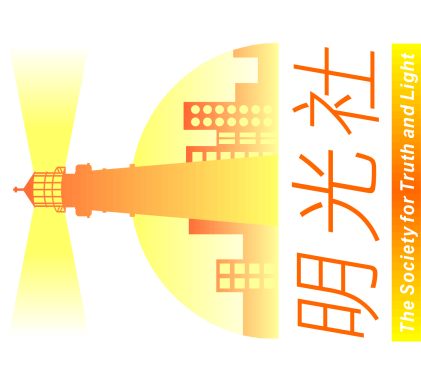